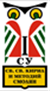 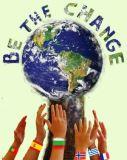 BE THE CHANGE
№ 2017-1-NO01-KA219-034143_5







COMPREHENSIVE SCHOOL”ST. ST. CYRIL AND METHODIUS” 

SMOLYAN, BULGARIA
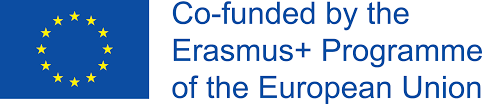 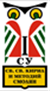 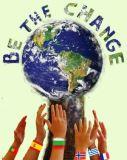 SEPTEMBER 2017

CREATING SCHOOL CLUB ”BE THE CHANGE”
FIRST SCHOOL MEETING
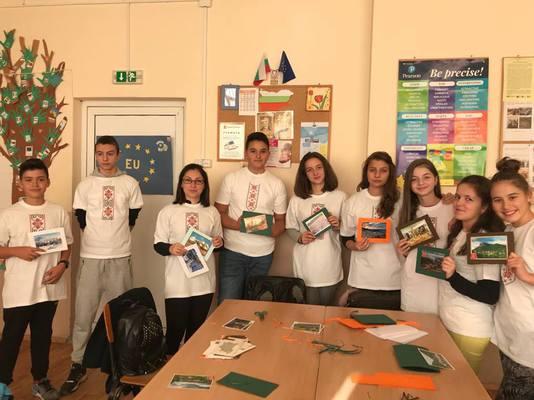 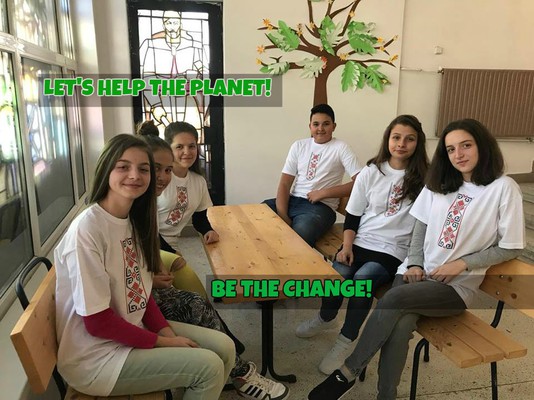 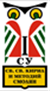 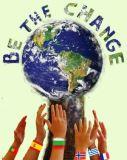 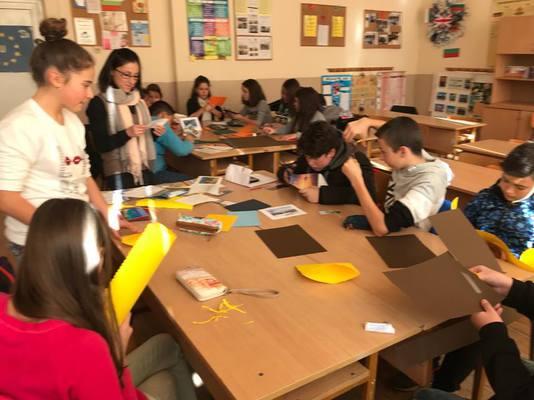 OCTOBER 2017

REGISTRATING IN TWINSPACE “BE THE CHANGE”
REFRESHING EUROPEAN CORNER AT SCHOOL
PREPARING POSTCARDS FOR EUROPEAN FRIENDS
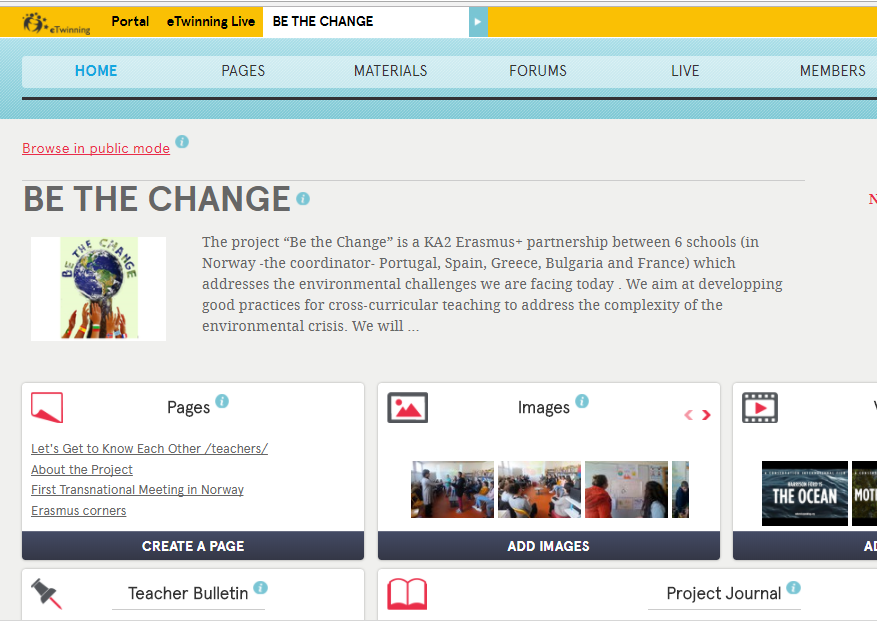 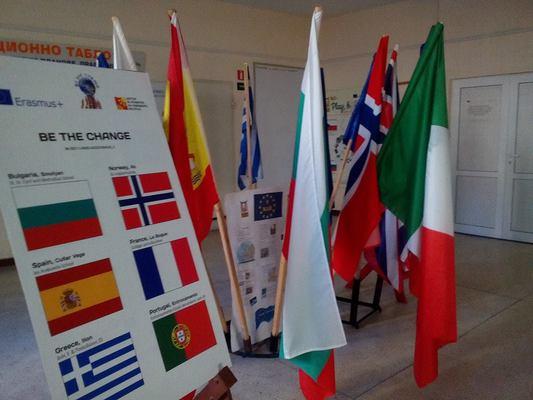 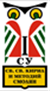 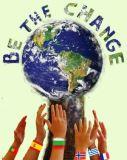 OCTOBER 2017 - EXPERIENCES IN NATURE


GREEN ACTIVITIES WITH STUDENTS FROM 3th GRADE
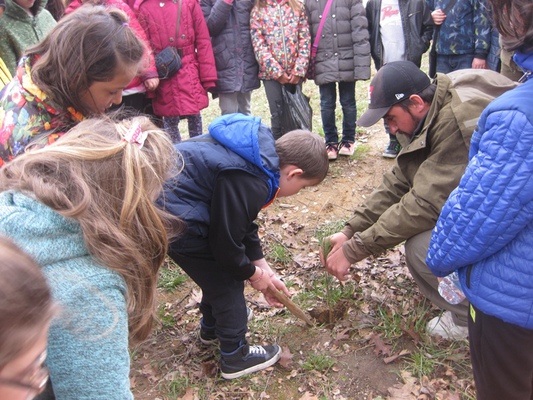 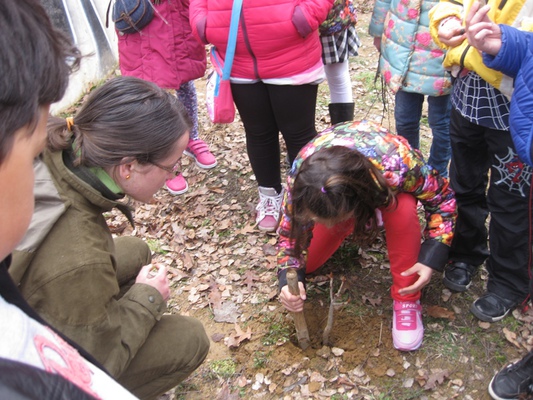 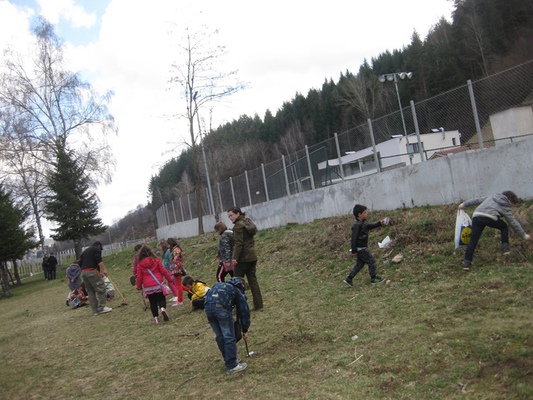 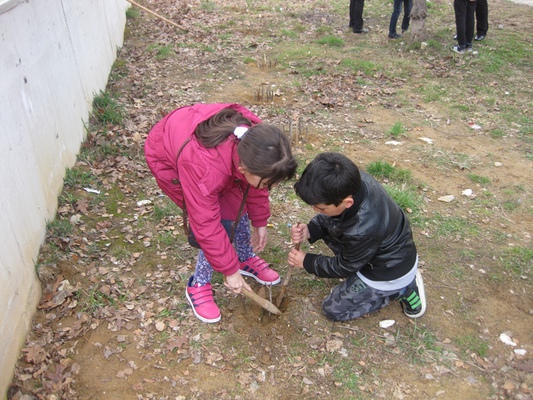 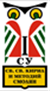 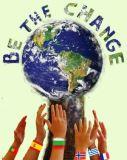 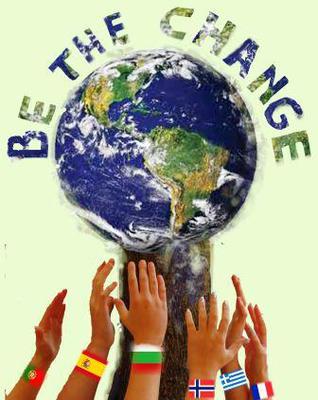 NOVEMBER  2017

 LOGO COMPETITIONS
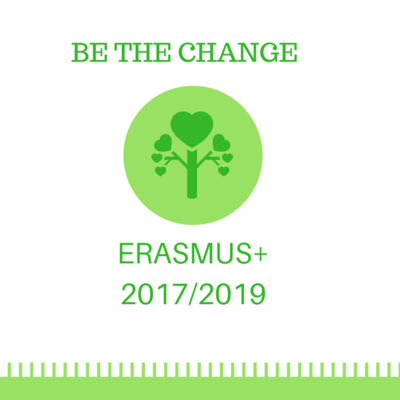 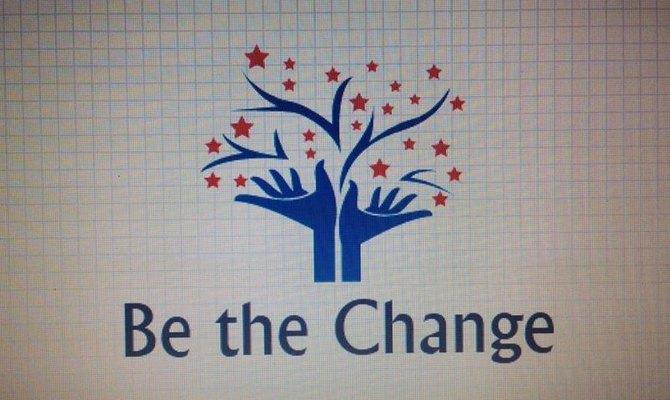 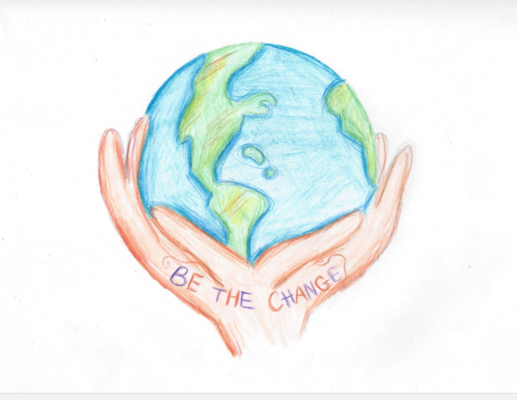 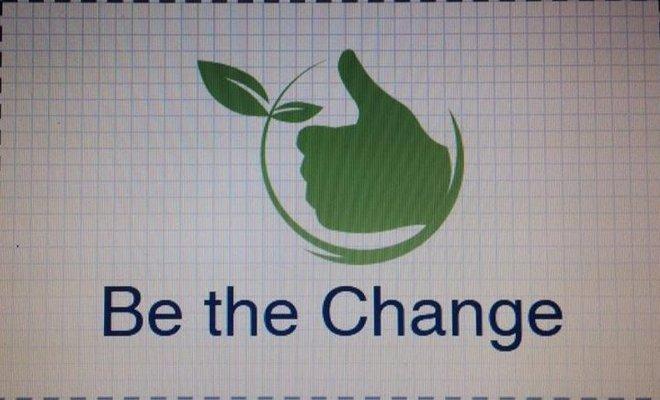 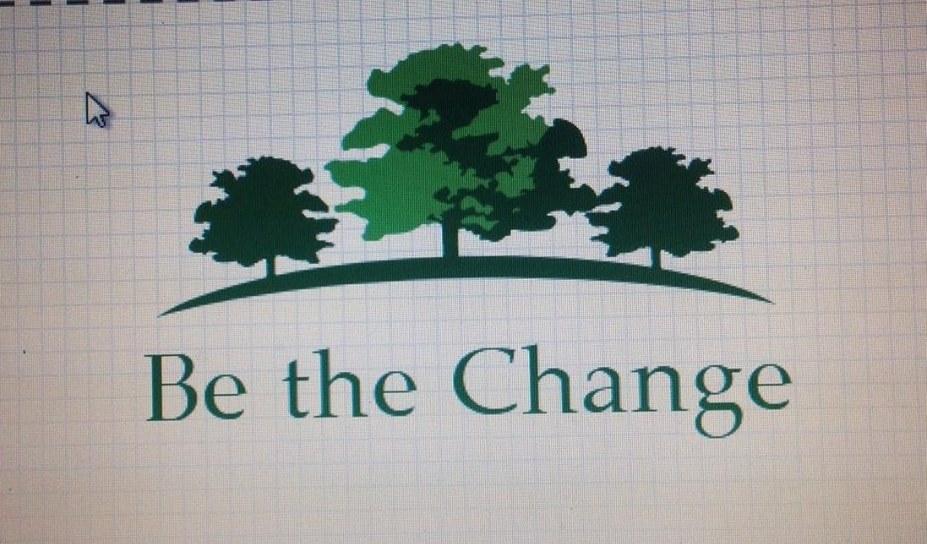 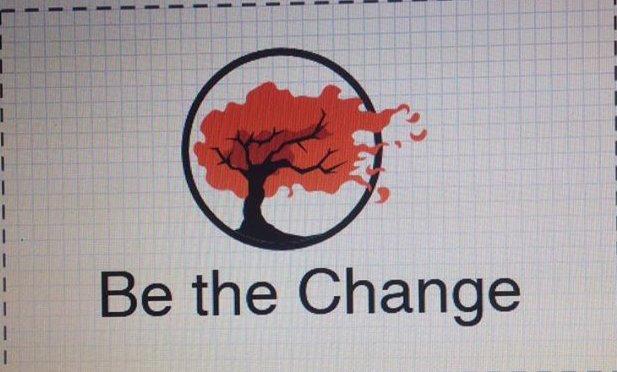 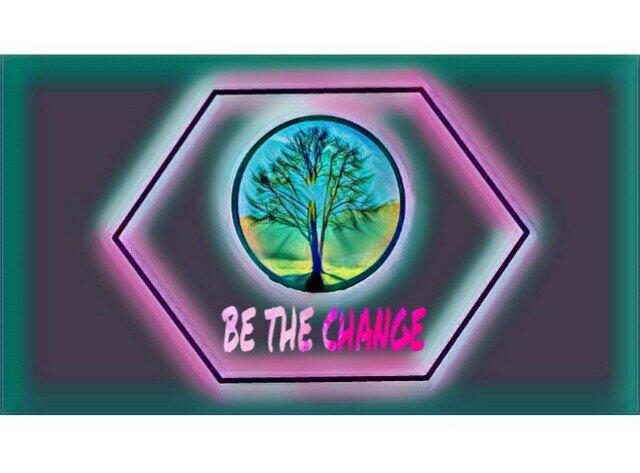 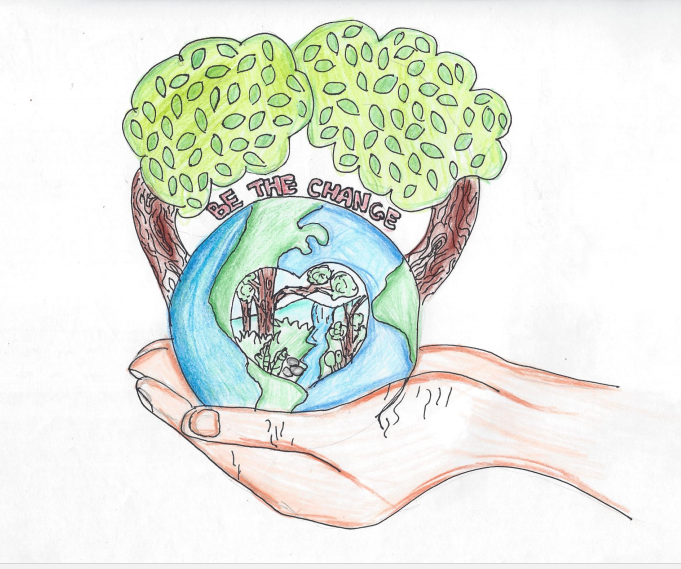 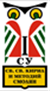 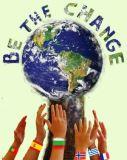 NOVEMBER  2017

PHILOSOPHICAL DIALOGUE “WHAT MAKES A GOOD COMMUNICATION?”
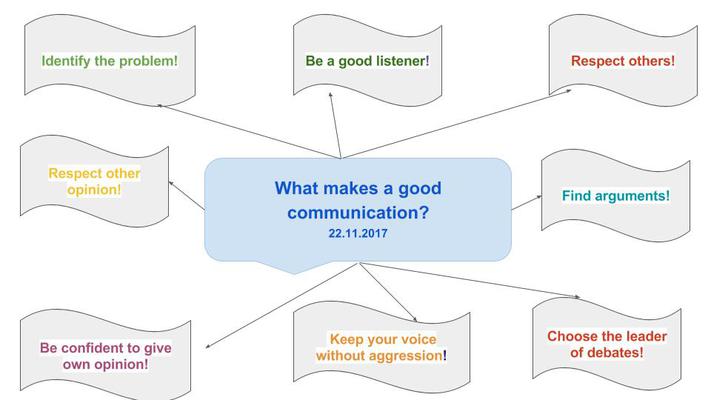 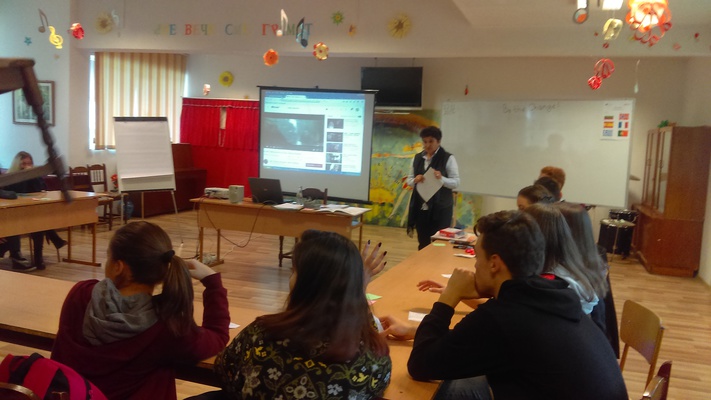 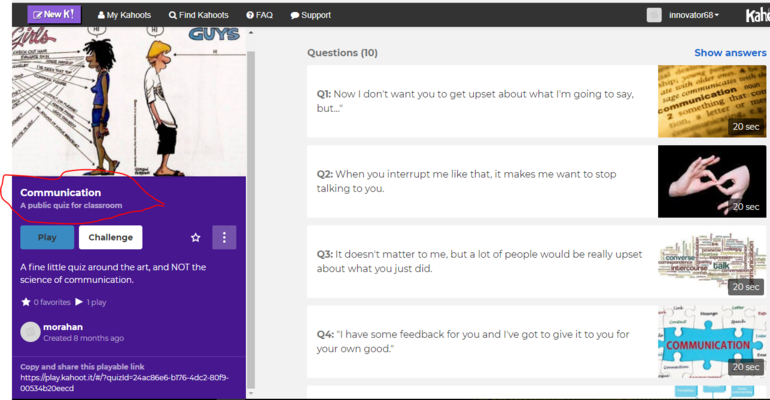 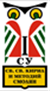 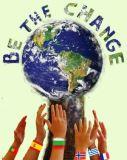 NOVEMBER  2017

CROSS-CURRICULAR LESSON   “BIODIVERSITY” -  STUDENTS FROM 9th GRADE
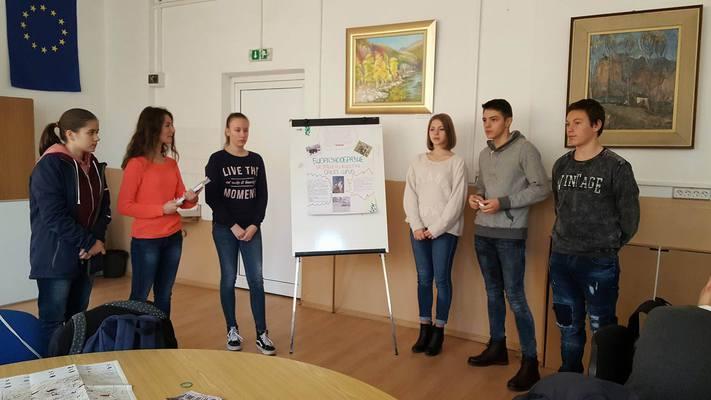 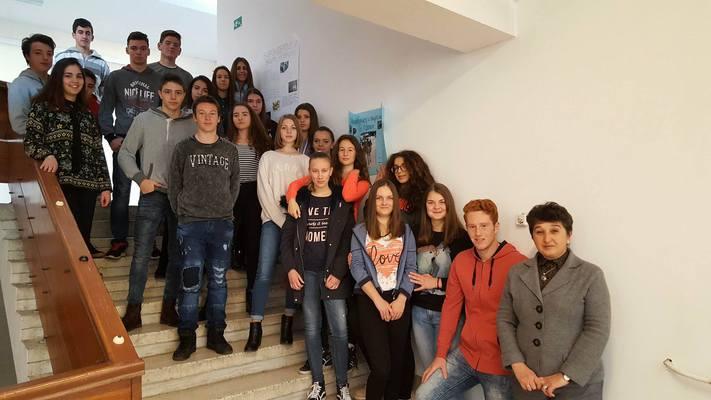 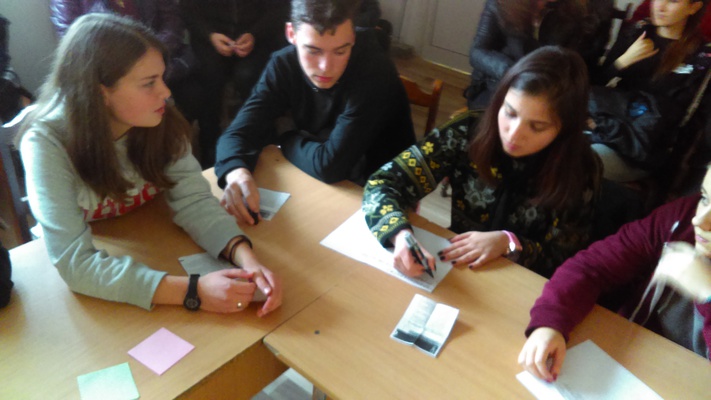 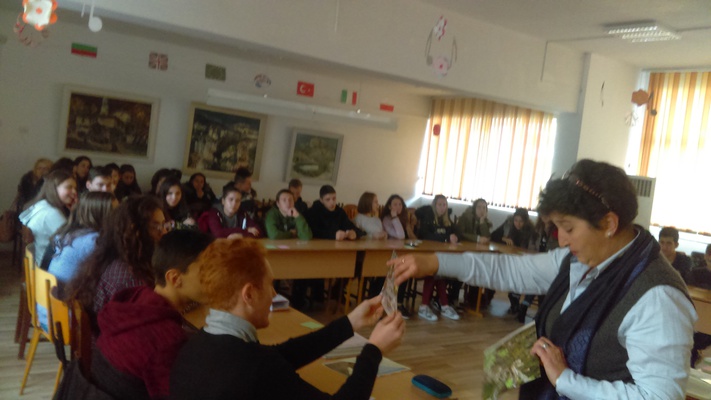 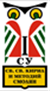 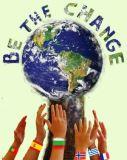 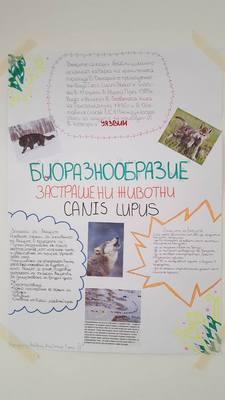 NOVEMBER  2017

“MAKER SPACE”  - “BIODIVERSITY”
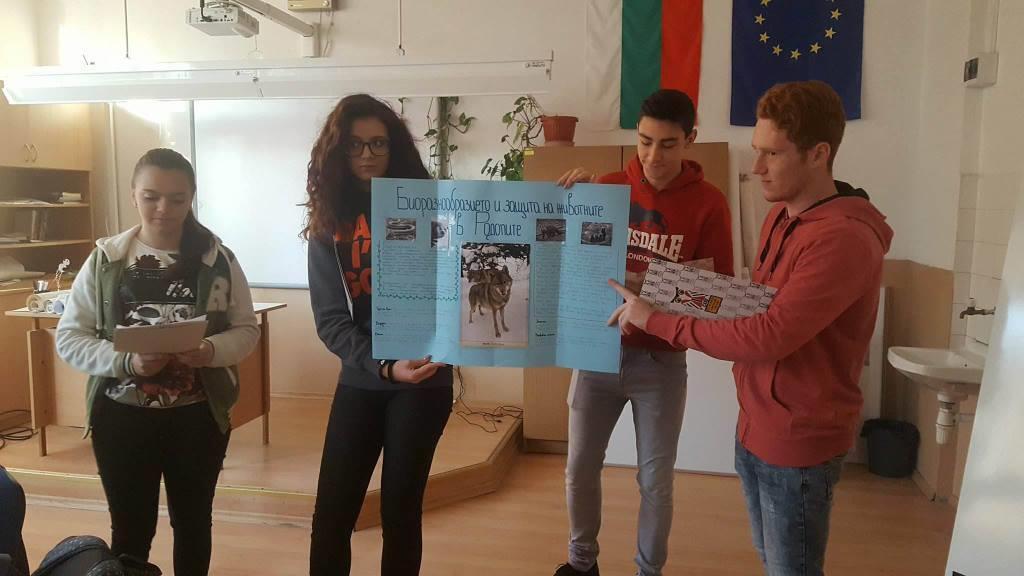 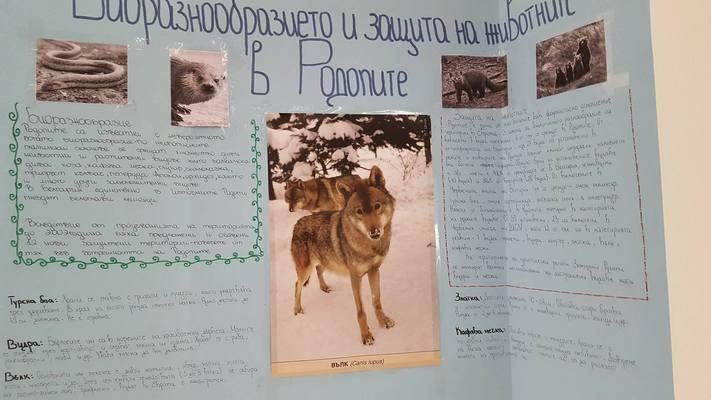 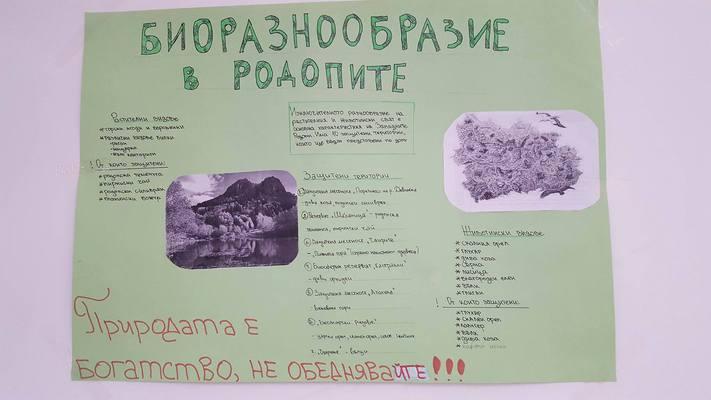 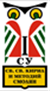 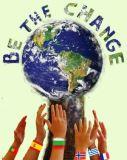 DECEMBER 2017

“MAKER SPACE” - CREATING CHRISTMAS DECORATING FROM RECYCLE MATERIALS
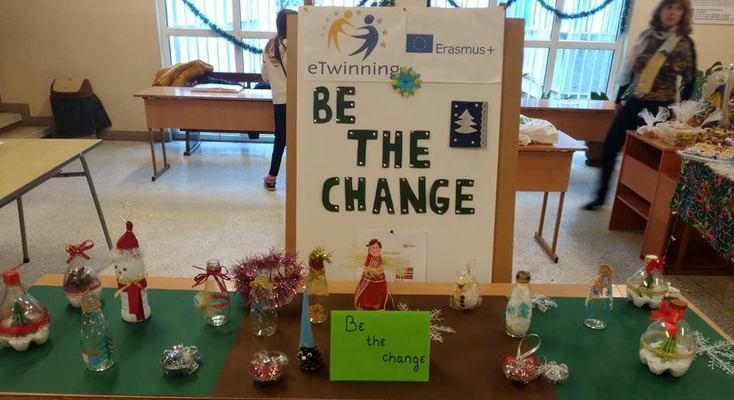 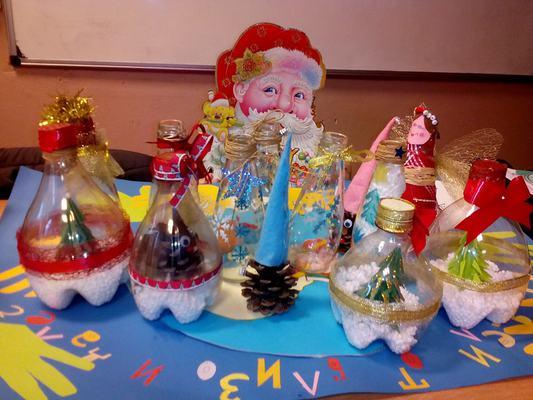 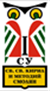 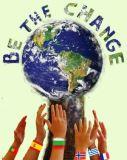 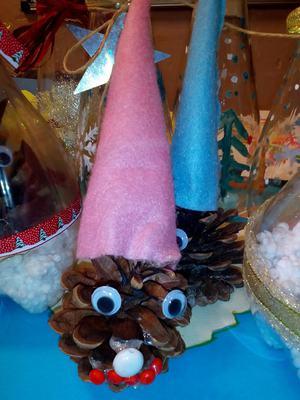 DECEMBER 2017

ORGANIZING A CHRISTMAS  CHARITY BAZZAR
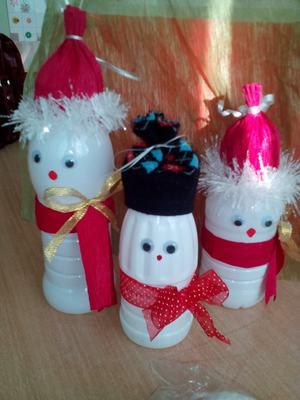 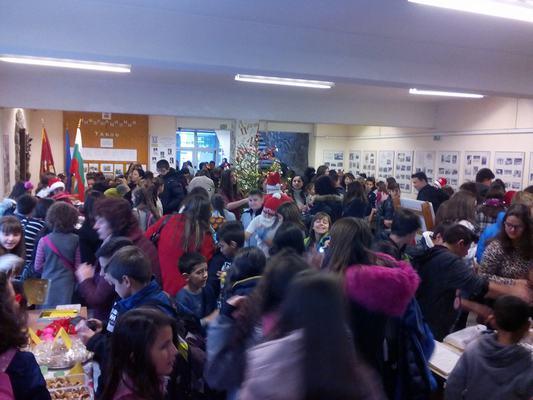 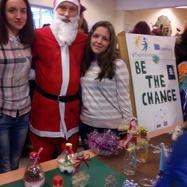 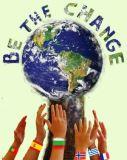 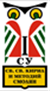 JANUARY 2018

CROSS-CURRICULAR LESSONS “ENVIRONMENTAL PROBLEMS” - 7th grade
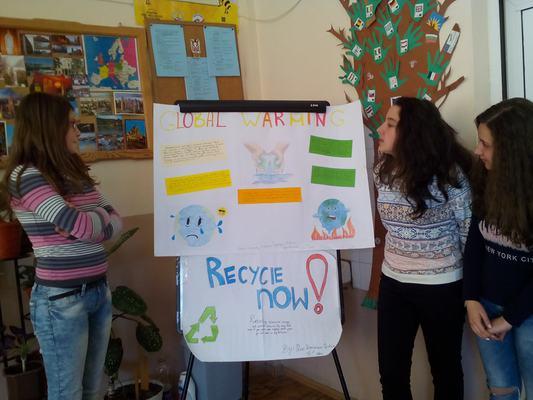 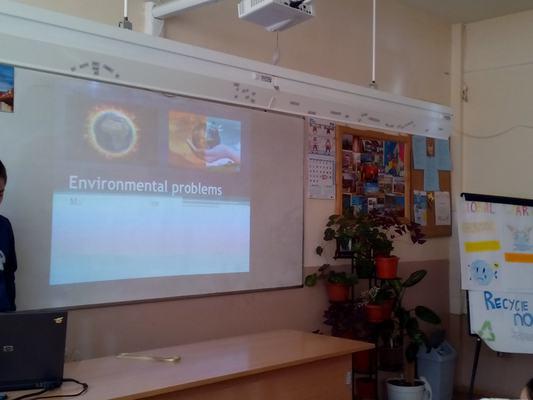 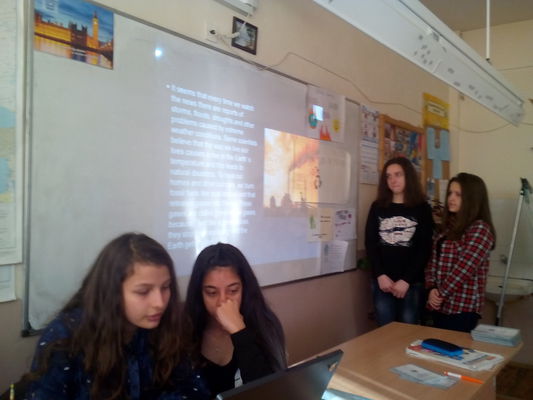 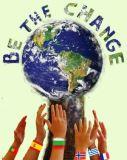 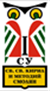 JANUARY 2018

“ENVIRONMENTAL PROBLEMS” - POSTERS, PRESENTATIONS, LEAFLETS
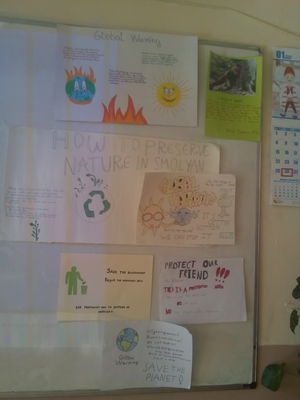 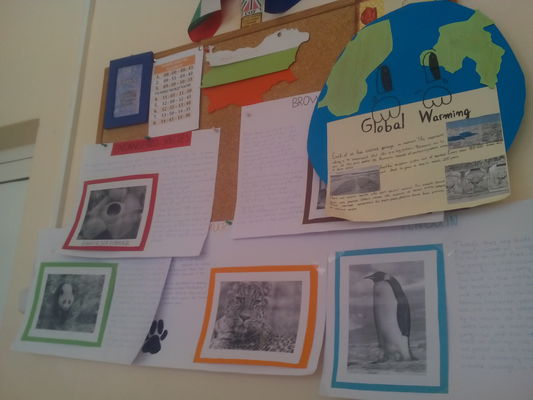 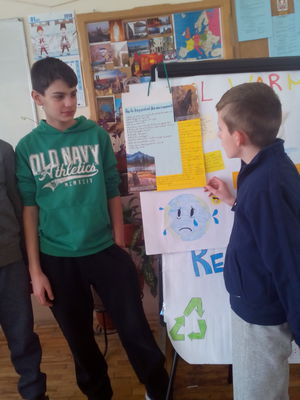 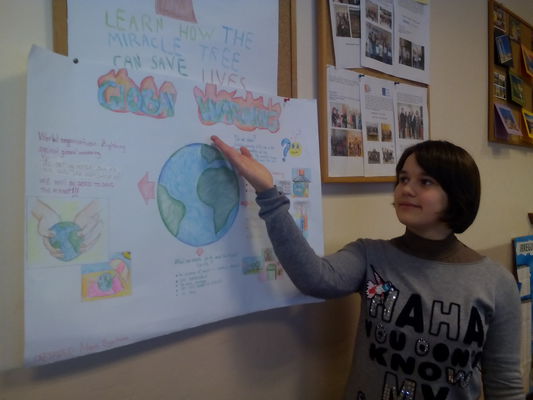 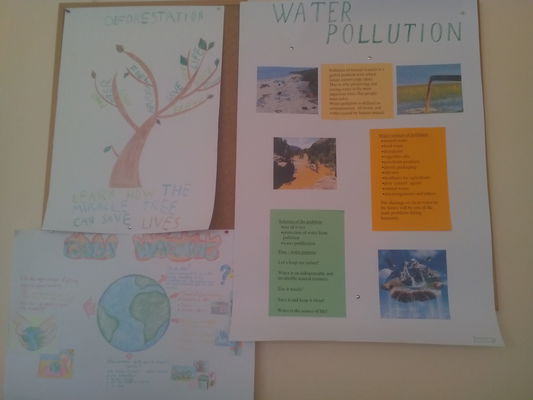 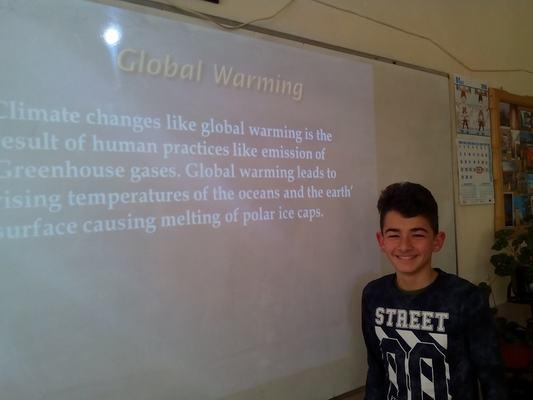 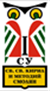 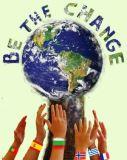 FEBRUARY 2018

EXCPERIENCE IN NATURE  - CREATING BIRDS’ FEEDERS
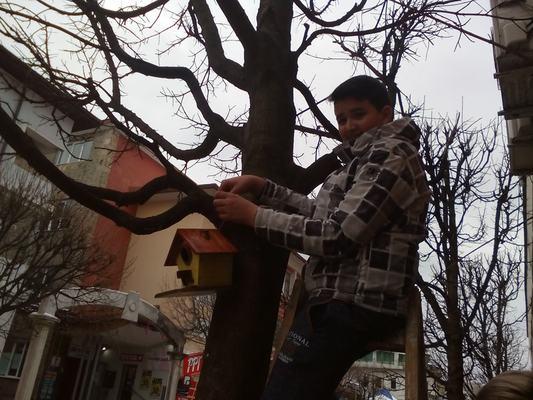 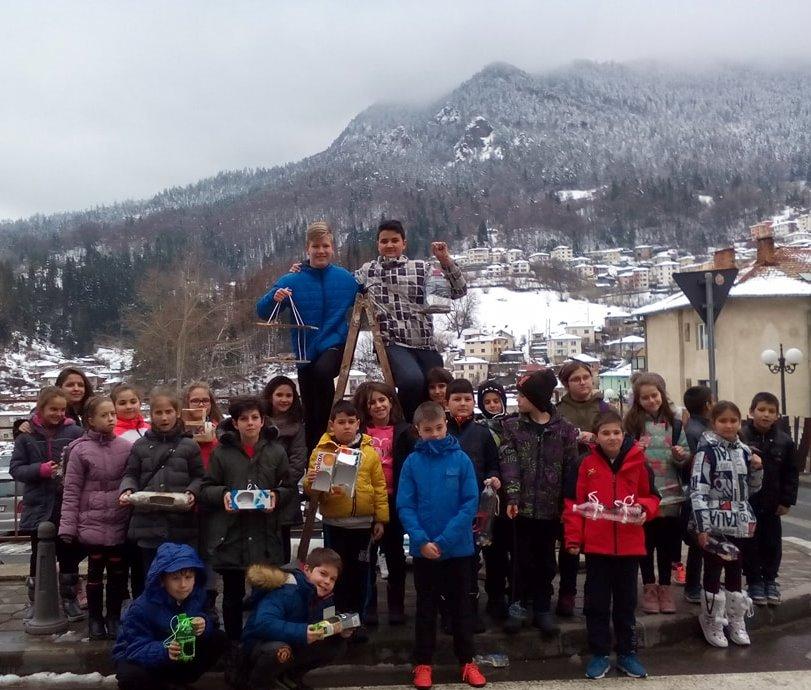 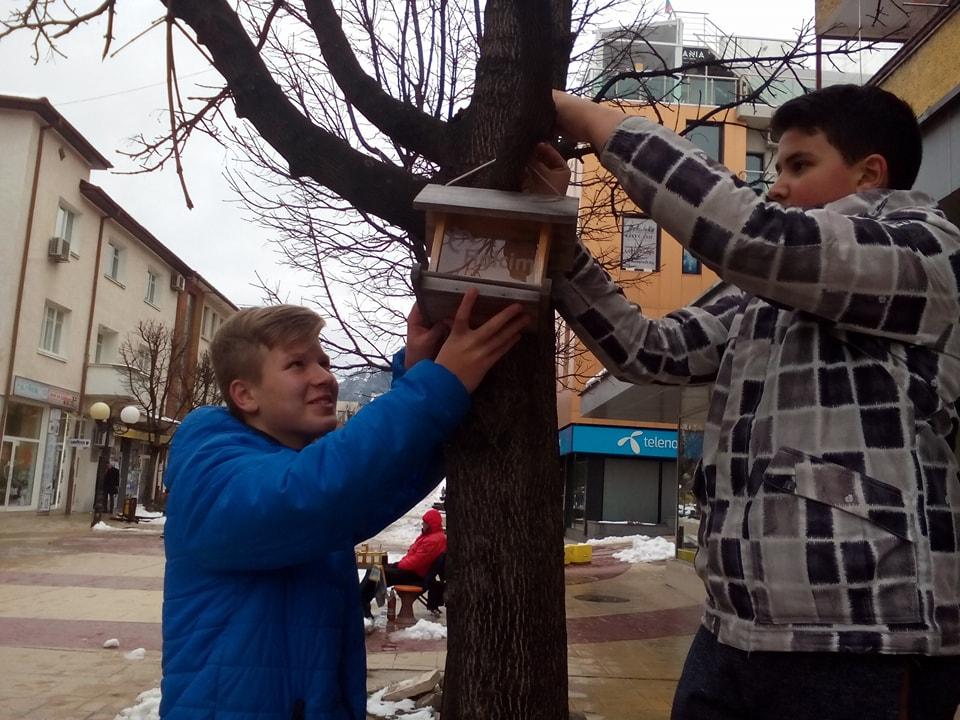 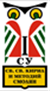 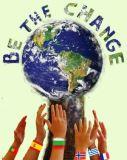 FEBRUARY 2018

 LOVE NATURE - HELP BIRDS!
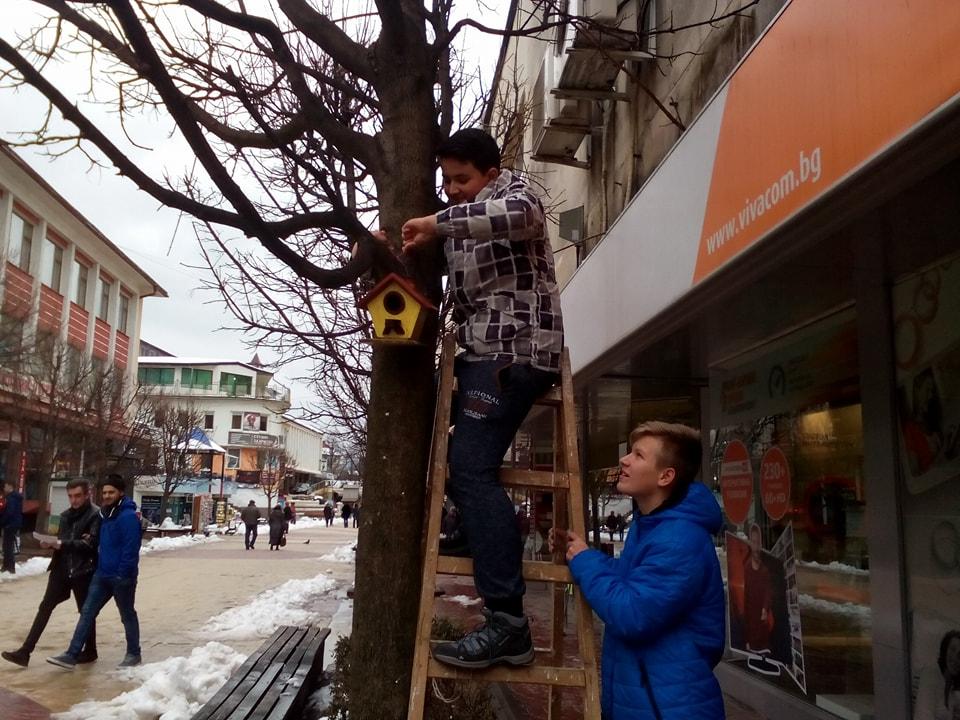 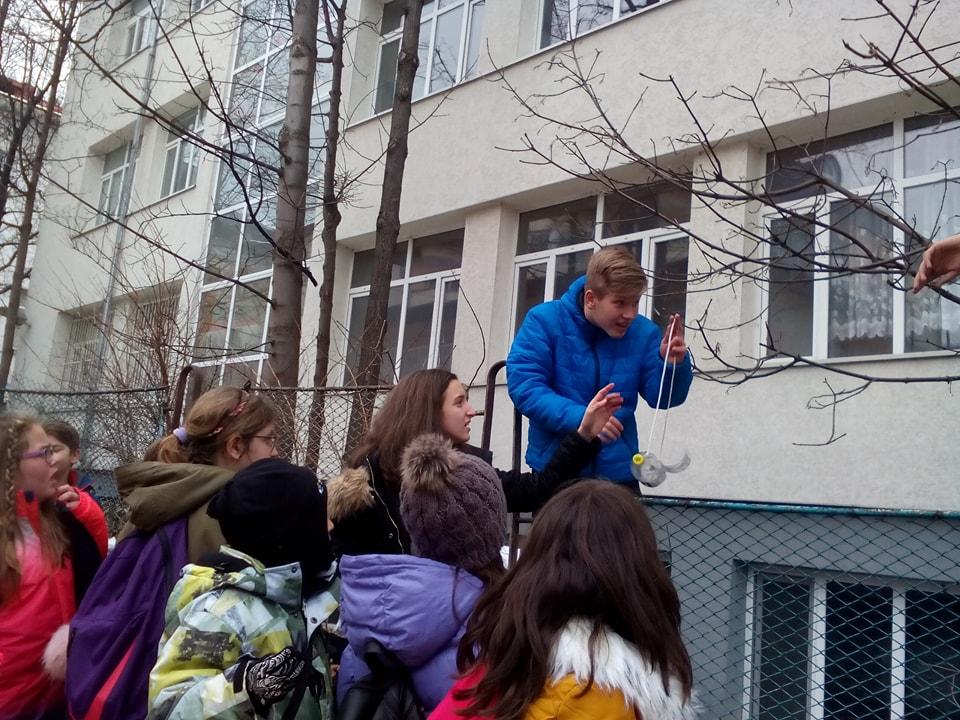 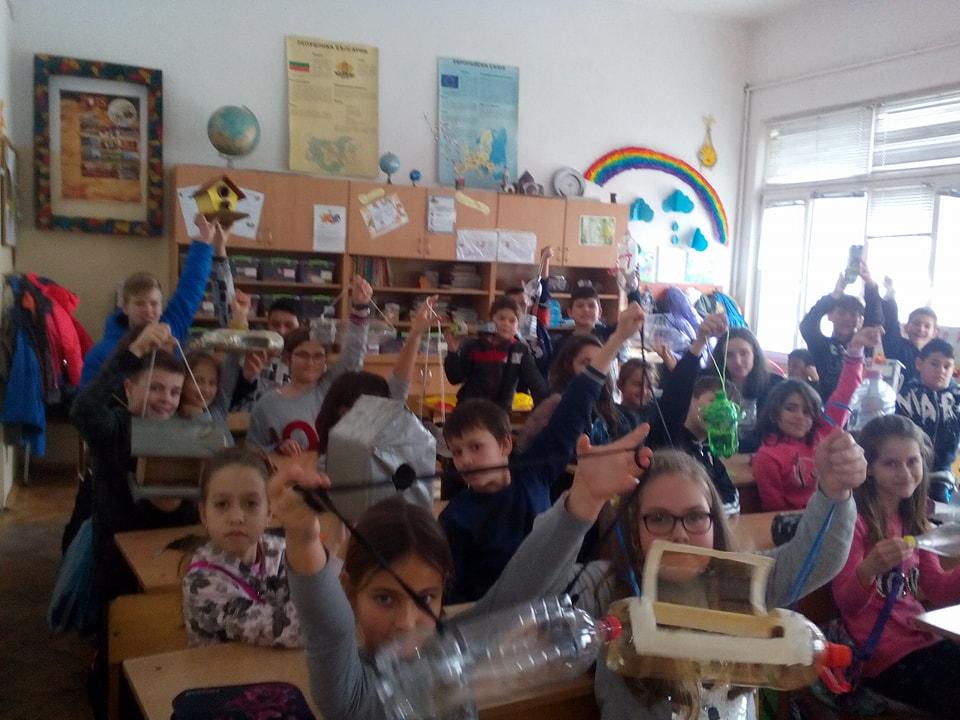 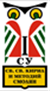 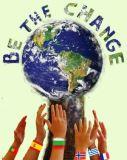 FEBRUARY 2018

 PHILOSOPHICAL DIALOGUE -  “WHAT DOES IT MEAN TO BE RESPONSIBLE”; “WHAT IS MY RESPONSIBLITY”
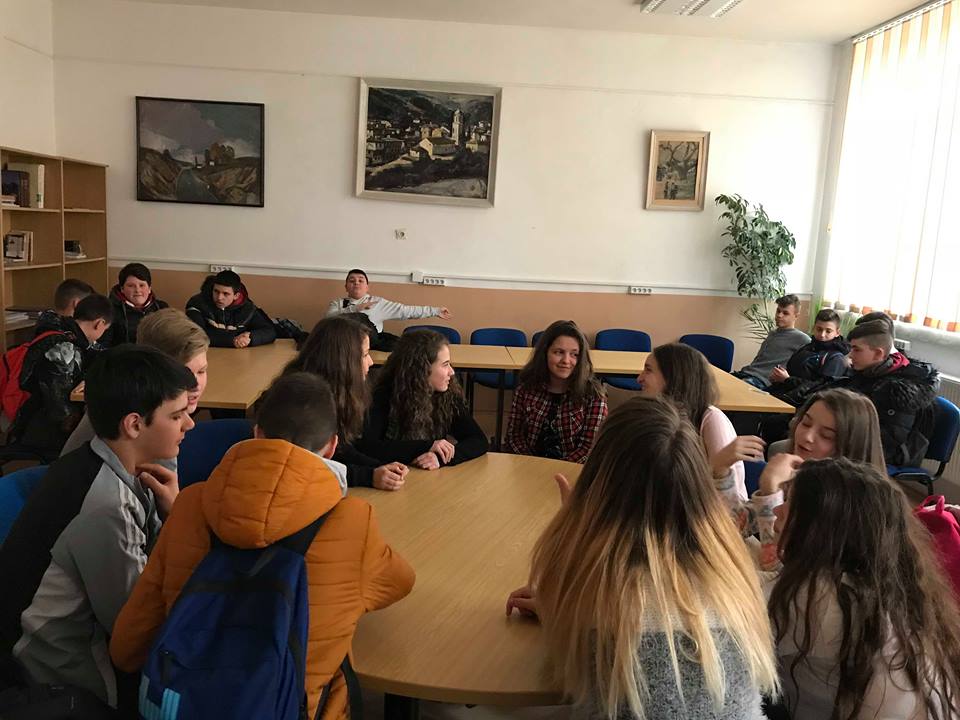 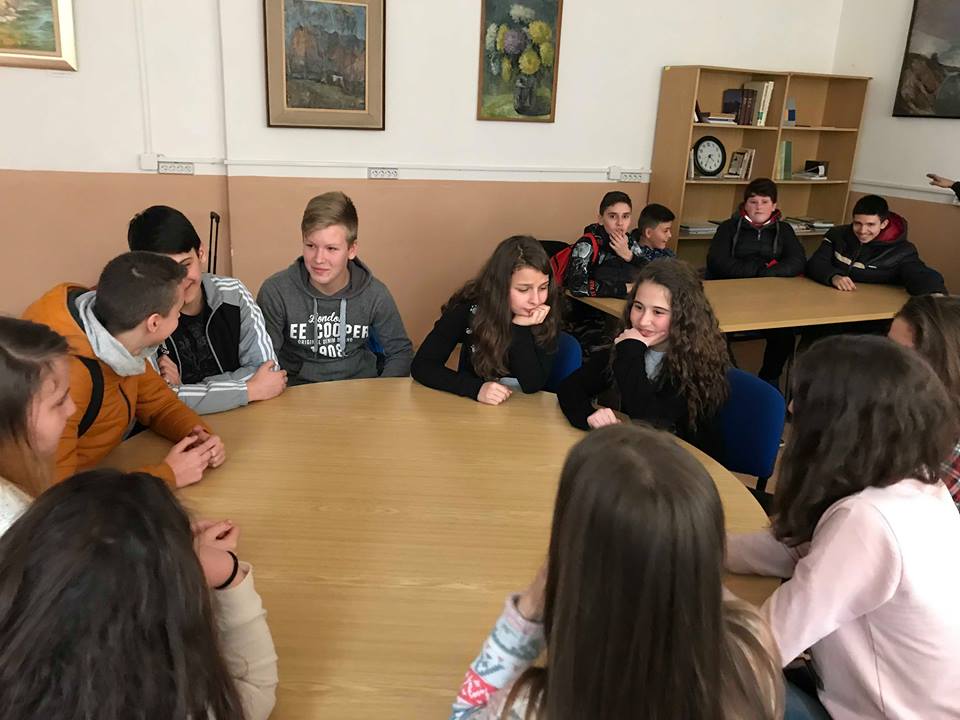 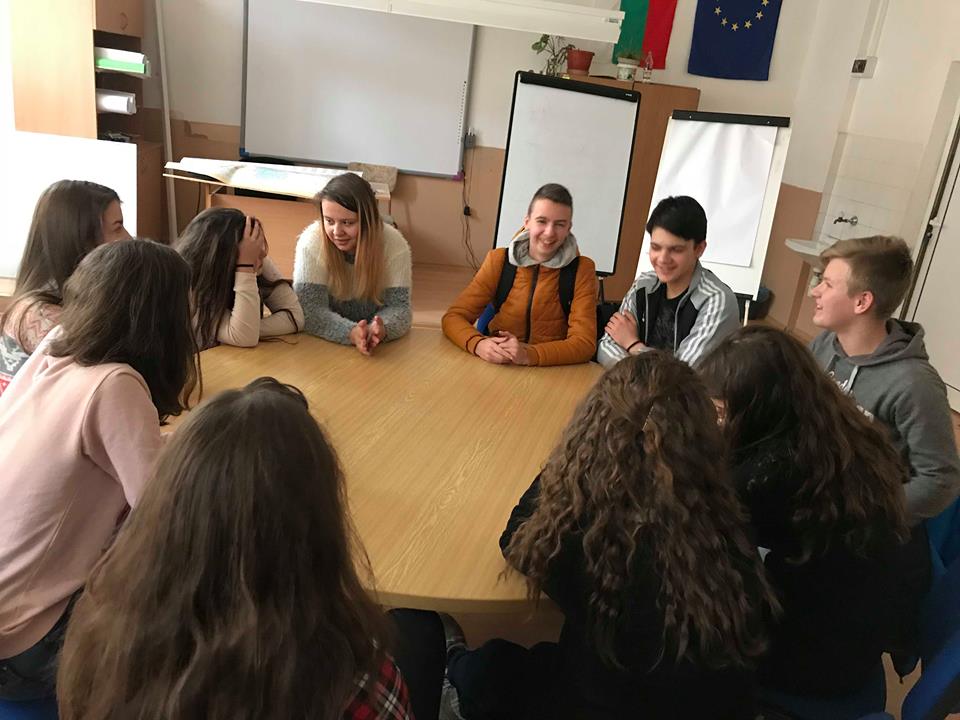 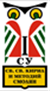 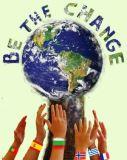 eTwinning Live - TwinSpace
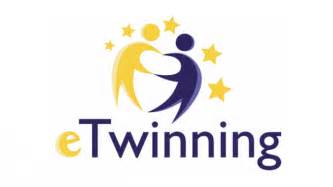 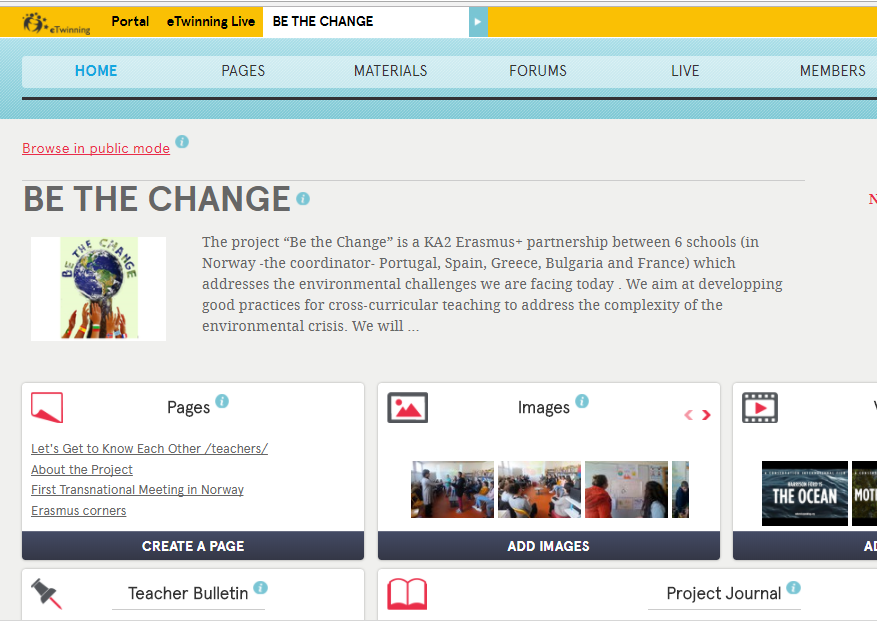 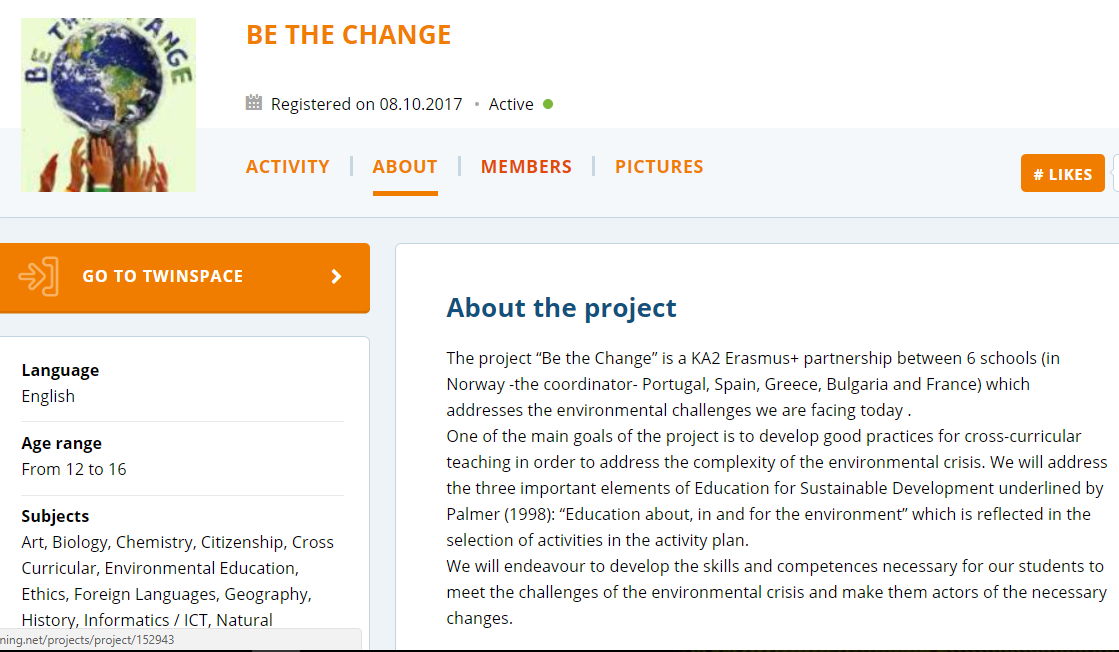 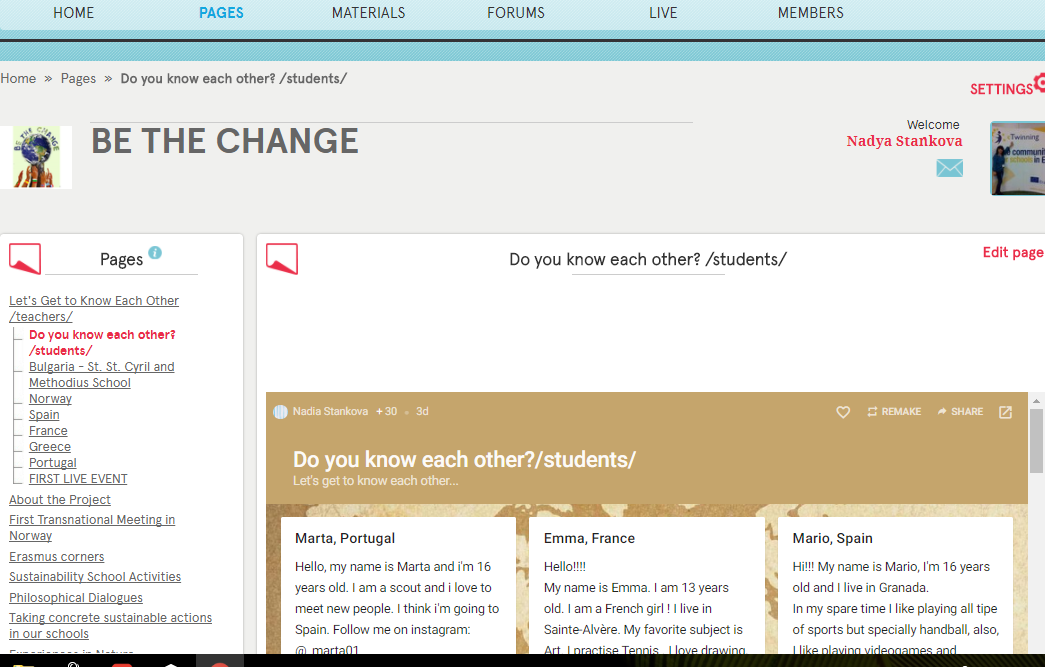 [Speaker Notes: All our results we upload on the TwinSpace  as well, we created Live Eent. It was exciting to communicate each other.]
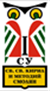 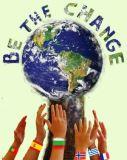 BE THE CHANGE
№ 2017-1-NO01-KA219-034143_5



THANK YOU FOR YOUR
ATTENTION! 


Aleksandra, Djesika, Stanislav, Daniel and Vasil


COMPREHENSIVE SCHOOL”ST. ST. CYRIL AND METHODIUS”  - SMOLYAN, BULGARIA
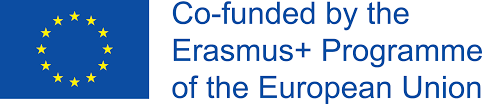